Articulation PRESESSION July 7th, 20219:00a – 11:00a
Session Description
Presenters
This session is intended as a training and collaboration session for all articulation officers, new and experienced. Discussion topics will include the role of the articulation officer in the curricular process, effective collaborations, updates, and more!
Estela Narrie, 5C, Santa Monica College 
Mark Edward Osea, 5C, Bakersfield College 
Michelle Plug, ASCCC Curriculum Committee, Citrus College 
LaTonya Parker, ASCCC Area D Representative
2
Overview
Articulation Roles and Responsibilities 
Things you wished you knew? 
Admissions and Records and Articulation 
Current Legislation 
CPL & Articulation 
C-ID Updates 
Break Out Sessions to Consider
3
Roles and Responsibilities
 Serve as an advocate for the transfer student and, through the articulation process, seek to ease the student’s transition.
 Be a well-informed resource person for students, campus faculty, administration, counseling/advising staff, and transfer center personnel on transfer curriculum, articulation, and related matters. 
 Disseminate current, accurate, articulation data to students, staff, appropriate departments, and campuses. 
 Serve on appropriate campus committees such as General Education, Curriculum, Academic Policies, and Catalog to provide input and to receive information about proposed changes in campus policy and curriculum. 
 Serve as a consultant to faculty, academic, and student services units, providing needed materials and information about course articulation proposals and acceptances. 
 Facilitate campus participation in intersegmental programs such as C-ID, regional transfer fairs, and ICC activities.
 Monitor each stage of the articulation process and follow up with department and faculty for timely responses and decisions
 Manage and update campus articulation data and provide an annual summary of transfer-related curricular changes for both internal and external recipients 
 Be a gatekeeper of course outlines, IGETC, CSU GEB, baccalaureate lists, TCA Lists, , ASSIST, and other articulation-related data
 Serve as a proactive agent for enhancing and improving existing articulation.
 Initiate faculty-approved articulation agreements between institutions of higher education
  Serve as an advocate for the faculty and campus academic programs. 
 Serve as an advocate for the other articulating institution, responsible for accurately communicating and conveying information and concerns about that institution’s curriculum to the faculty. 
 Serve as a moderator and mediator of problems or disagreements between the faculties of the home campus and the articulating institutions. 
 Serve as the campus liaison to the segmental systemwide office.
 Attend and participate in conferences and workshops on articulation issues.

https://www.csusb.edu/ciac/ciac-resources/articulation-handbook
4
[Speaker Notes: Talk about highlighted areas … address Articulation handbook and good resource link is in on the slide.]
Things you wished you knew
Campus Politics 
Support 
How to Manage Time 
Role of AO in Academic Senate 
Training and Support 
Relationship with CCCCO 
AO Mentors by Region:  https://www.csusb.edu/ciac/ciac-resources/mentors
5
[Speaker Notes: Campus Politics – Get to know the campus 
Support – Find those who are supportive, connect with Senate and Curriculum 
Manage Time – Prioritize, there are many duties that may be asked of you, list what needs to be done and communicate a reasonable time line. 
Role of AO in Senate:  Get involved locally and Statewide.  -AO ‘s have a unique insight on campus, they are the bridge that connects student services and instruction together. 
Training and Support: CIAC conference, SCIAC, NIAC, Regional Meetings, ETS, Webinars 
Relationship with CCCCO – Connect with the Chancellors Office, Attend workshops 
AO – Mentors – Link provided needs to be updated]
Admissions and Records and Articulation
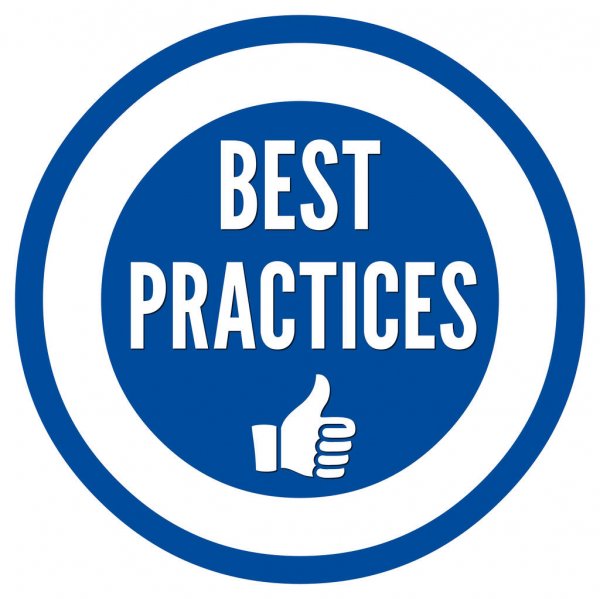 6
[Speaker Notes: Relationship to A&R is critical 
Work together – Mutual Respect 
Trainings – Include A&R]
Credit for Prior Learning
Vision for Success Goals: 

 Increase certificate and degree completion
 
Reduce achievement gaps

 Help students enter and stay on the path
7
[Speaker Notes: Research indicates that students who earn CPL:
are roughly twice as likely to complete a degree than those who do not;
accumulate more credits through coursework at the institution than their counterparts, which translates to increased enrollment for colleges;
save an average of 6-10 months in time to degree compared to their non-CPL counterparts.]
Current Legislation
AB927:  This bill would extend the operation of the statewide baccalaureate degree pilot program indefinitely, remove the requirements that the program consist of a maximum 15 community college districts, and require a district seeking approval to offer a baccalaureate degree program provide evidence of unmet workforce needs
AB 928: This bill would:  Require the CSU/UC to establish a singular lower division general education pathway that meets the academic requirements necessary for transfer admission into both segments
AB 1111: This bill would require the CCCs to adopt a common course numbering system, starting with courses included in the Course Identification Numbering System (C-ID) and expanding to general education requirements and transfer pathway courses
AB 1040: This bill would, commencing with the 2022-23 academic year, require each community college to offer courses in ethnic studies, and commencing with the 2024–25 academic year, require each community college to require the completion of at least one course in ethnic studies as a requirement for an associate’s degree
8
C-ID Updates
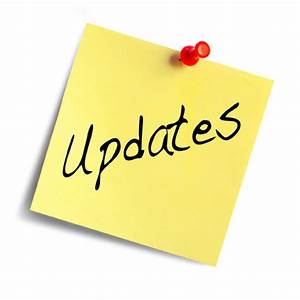 9
[Speaker Notes: Eric Wada]
Breakout Sessions to Consider
What’s Transfer Got to Do With It?: Transfer Basics for Curriculum Committees
An Equity Framework for Competency Based Education (CBE)
Networking by Role – Articulation 
Credit for Prior Learning (CPL)
Leveraging Student Services for Student Success
Open Educational Resources (OER), Curriculum, Articulation, and Student Success
Transfer Pathways Advocacy
Light the Fire! Embedding Ethnic Studies at the Local College
Ensuring Learning: Accessibility & Flexibility in Equity-Driven Curriculum
10
Questions
11
Thank You
12